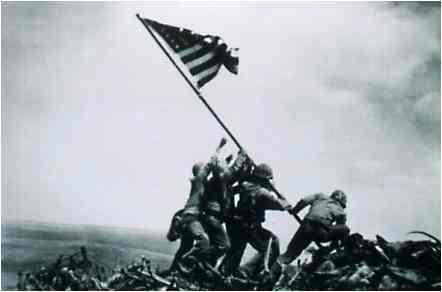 World War II
U.S. Isolationism
Reasons
Disillusionment with WWI
85% of American public agreed we should not fight unless directly attacked
 1934, Sen. Nye (N.D.) reported as part of investigating committee that U.S. fought in WWI to help “bankers and arms manufacturers”
U.S. Isolationism
Stimson Doctrine
In response to 1932 Jap. Violation of Open Door Policy 
 Sec. of State, Henry Stimson: U.S. would refuse to recognize legitimacy of any regime established by force (ex: Japanese rule in China)
U.S. Isolationism
Roosevelt’s Good Neighbor Policy with Latin America
Couldn’t afford Dollar Diplomacy
Needed LA support vs. Fascism	
Pan American Conference (repudiated Monroe Doctrine=“work together”)
Nullified Platt Amendment
Encouraged negotiation not intervention when Mexico nationalized U.S. oil fields
U.S. Isolationism
Neutrality Acts
 1935: prohibited all arms shipments + Amer. travel on belligerent ships
 1936: forbade extension of loans to belligerents
 1937: forbade shipment of arms to opposing sides in Spanish Civil War
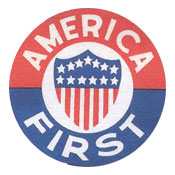 U.S. Isolationism
America First Committee
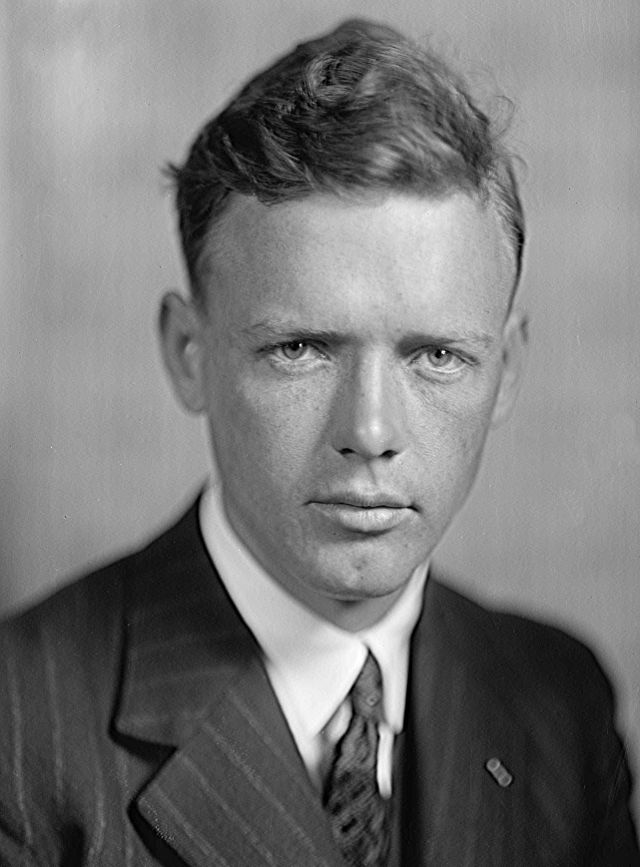 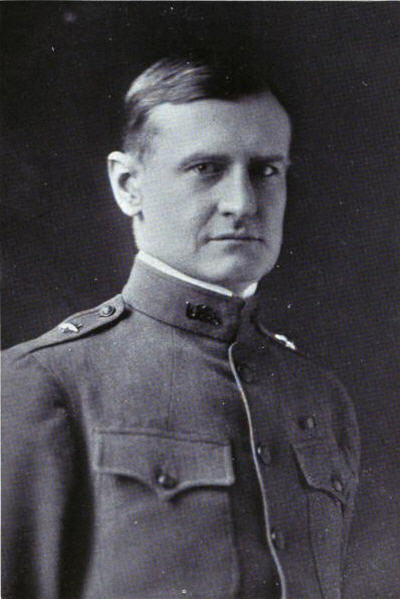 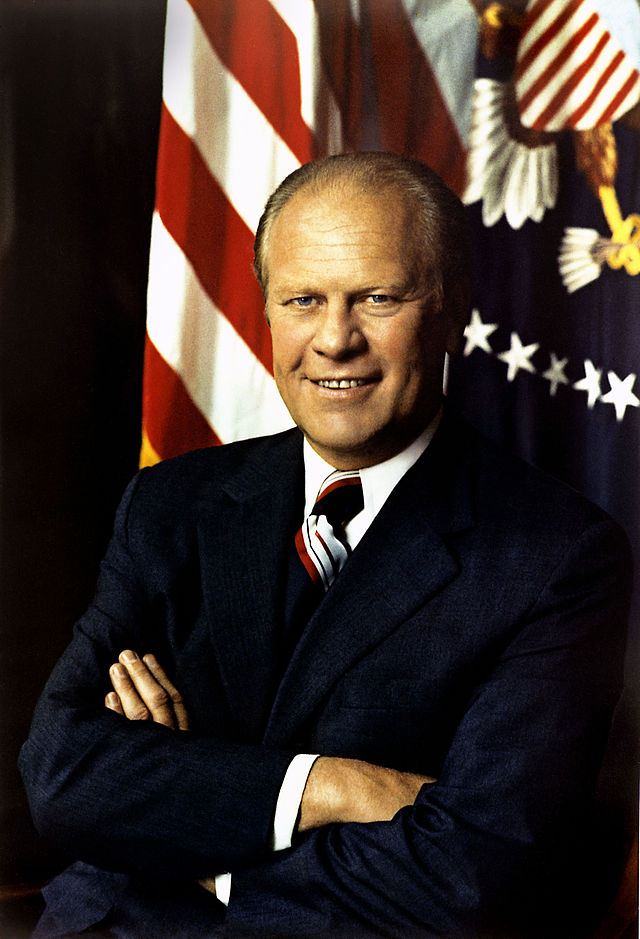 Charles Lindbergh
Robert E. Wood
Gerald R. Ford
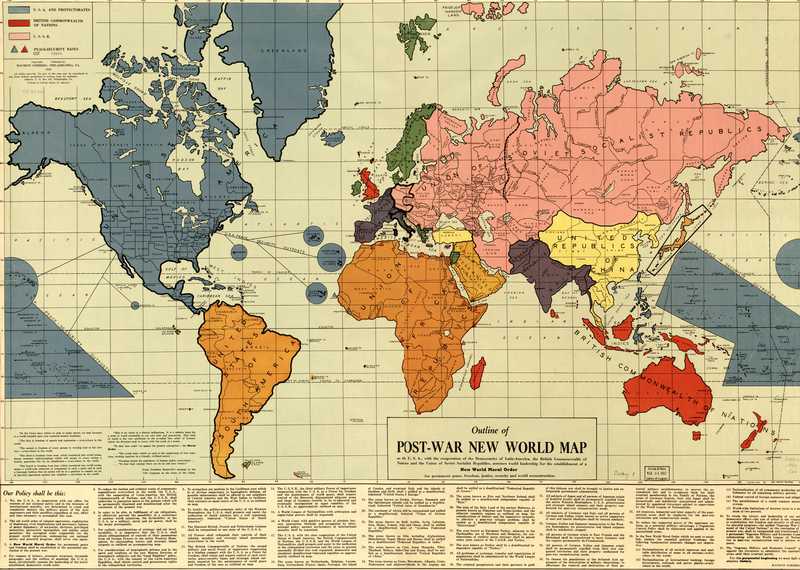 Origins
German resentment of Treaty of Versailles
$33 billion in reparations, lost of Alsace-Lorraine +Rhineland, assumption of war guilt, demilitarization
Failure of peace process
League of Nations, (1925) Kellogg-Briand Pact
Japanese aggression in Asia
Italians in Ethiopia
Spanish Civil War
German aggression in Europe
1939 Nazi-Soviet Neutrality Pact
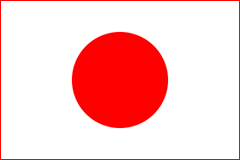 Japanese Aggression in Asia
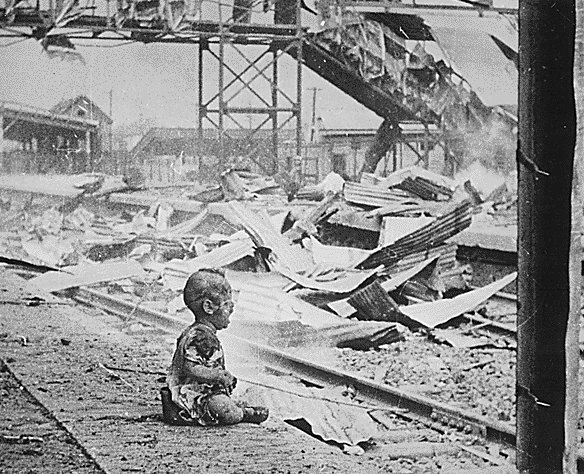 1930 Nationalist militarists 
Take Manchuria (pull out of League)
1932 Invasion of China/bombing of Shanghai
1937 Occupation of China
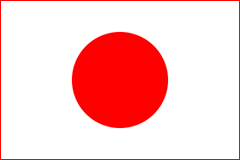 Bombing of Shanghai/Rape of Nanking
6 weeks of carnage
20 Americans/Euros est. 2.5 sq. mi. “safety zone” w/Red Cross flags
300,000 Chinese civilians take refuge
Rest of the 300,000 perish
Occupation: 15 million Chinese soldiers/civilians die
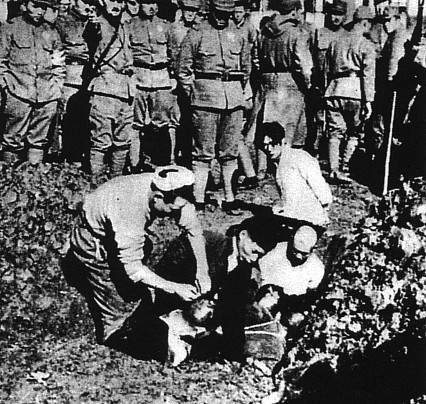 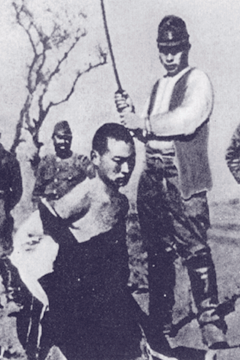 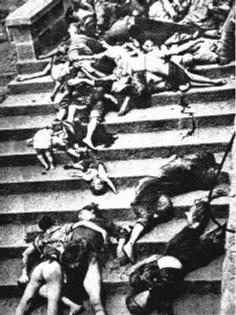 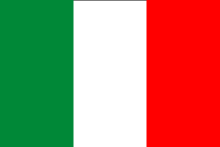 Italians in Ethiopia (1936)
Italians bomb the forces of Emperor Haile Selassie (“Abyssinia”/Ethiopia)
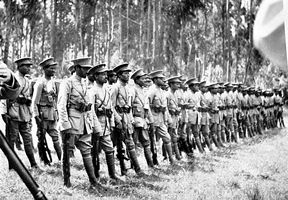 Spanish Civil War (1936)
Nationalist (Fascists) 
Germany, Italy
Generalissimo Francisco Franco (“el Caudillo”)
led “Falange”
Won with “5th Column”
Loyalists/“Republicans” (Communists, socialists, anti-fascists)
Russia, Gr. Britain, US, France
Lost because support is not unified
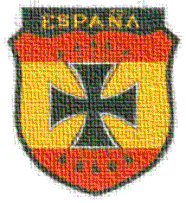 Guernica (Basque)
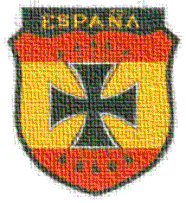 Bombed for 3 hours during “market day” 
70% of town destroyed
1600 civilians killed (1/3 of population)
No strategic value
Testing ground for Nazi carpet bombing to demoralize civilian populations
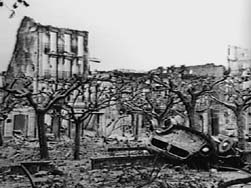 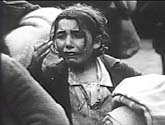 Guernica by Pablo Picasso
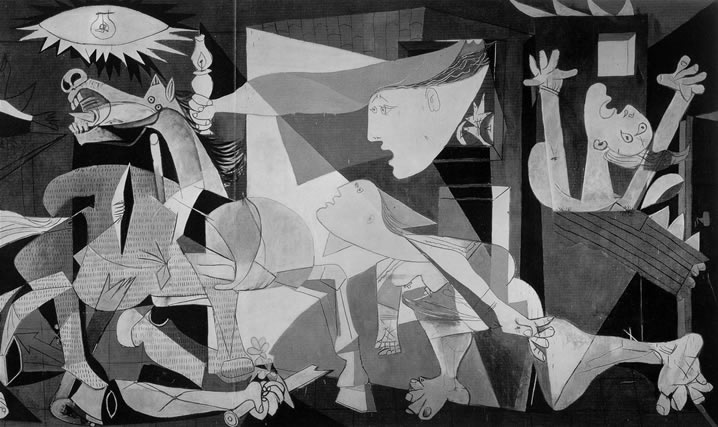 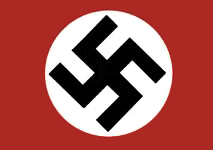 Fascist Aggression
1933 Hitler pulls out of League of Nations
1936 Reoccupies the Rhineland
1936 Rome-Berlin Axis, Anti-Comintern Treaty (Japan)
1938 Anschluss “union” with Austria
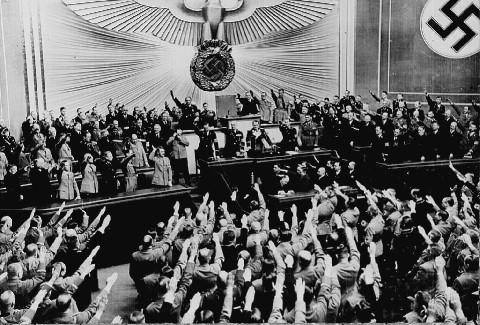 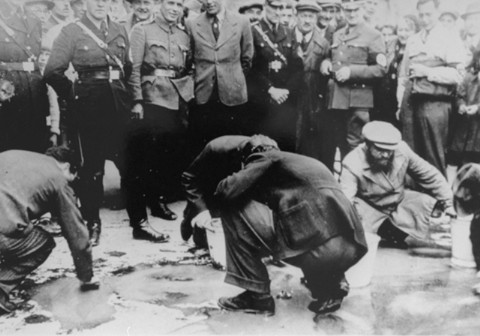 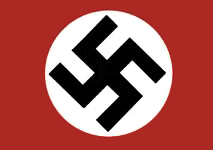 Fascist Aggression
1938 The Sudetenland
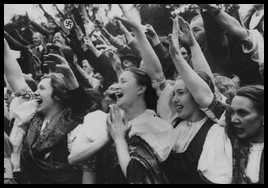 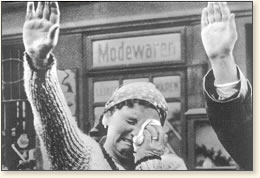 “Volksdeutsch”
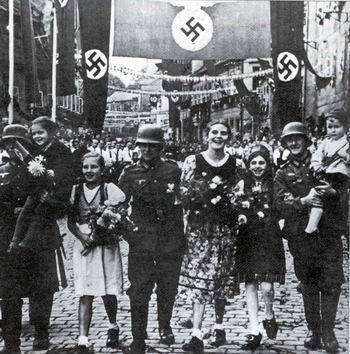 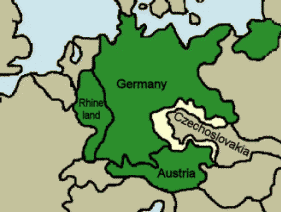 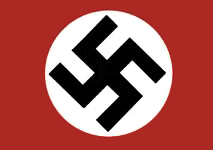 Munich Conference (1938)
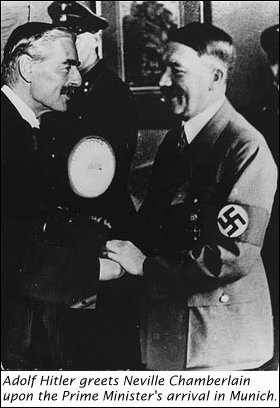 Chamberlain (GB), Daladier (Fr), Mussolini (It) agree to hand over Sudetenland (Stalin furious)
Regarding his first impression of Hitler, Chamberlain commented: "In spite of the hardness and ruthlessness I thought I saw in his face, I got the impression that here was a man who could be relied upon when he had given his word."
Appeasement!
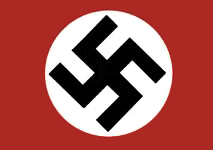 Nazi-Soviet Neutrality Pact (1939)
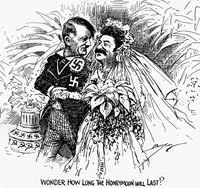 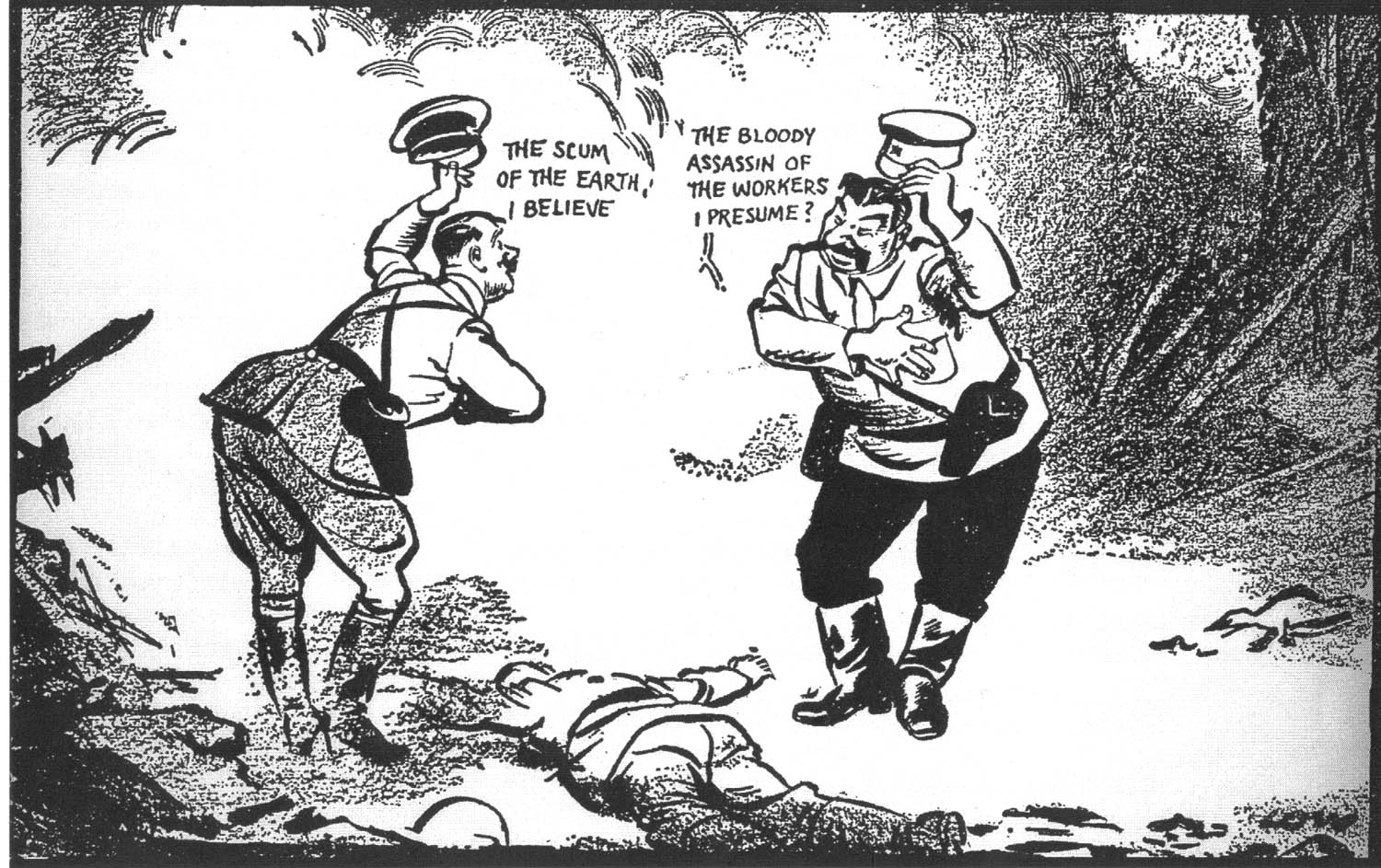 Invasion of PolandSeptember 1, 1939
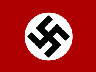 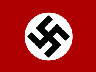 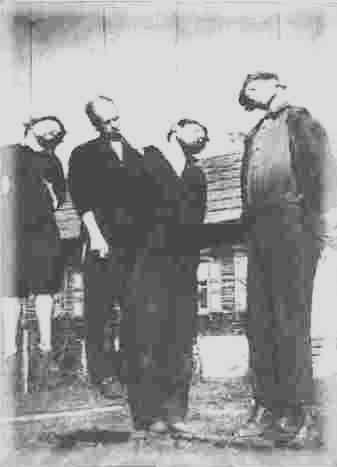 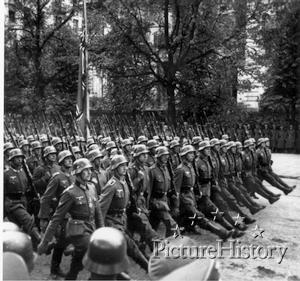 1940
Evacuation of DunkirkOperation DynamoMay 26 to June 3, 1940
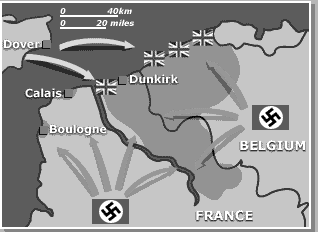 200,00 British + 140,000 French rescued
Total: 338,226
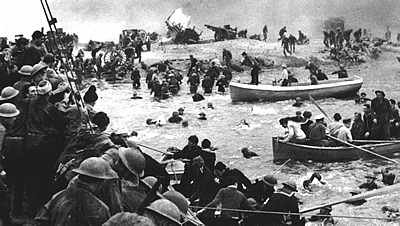 Left behind on the beaches of Dunkirk were some 2,472 guns, 84,427 vehicles of all kinds and 657,000 tons of ammunition.
Fall of France
Vichy France (collaborators)                          Occupied France (Germans)
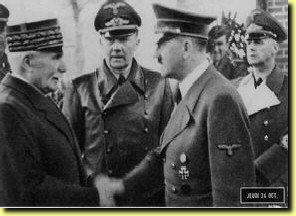 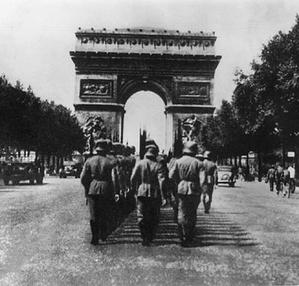 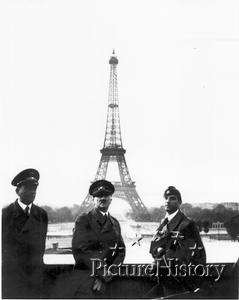 Marshall Petain
Free France
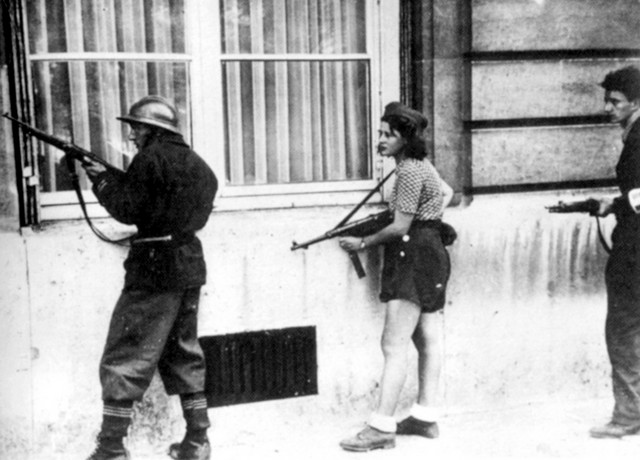 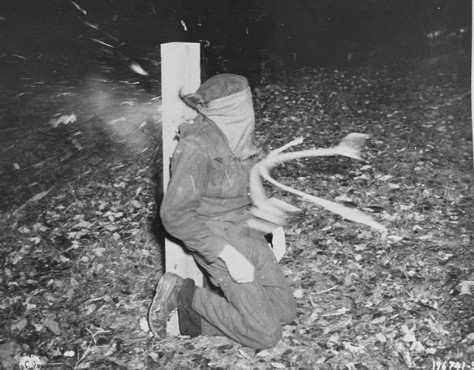 Is the last word said? Has all hope gone? Is the defeat This Is the last word said? Has all hope gone? Is the defeat definitive? No. Believe me, I tell you that nothing is lost for France. This war is not limited to the unfortunate territory of our country. This war is a world war. I invite all French officers and soldiers who are in Britain or who may find themselves there, with their arms or without, to get in touch with me. Whatever happens, the flame of French resistance must not die and will not die.
Is the last word said? Has all hope gone? Is the defeat definitive? No. Believe me, I tell you that nothing is lost for France. This war is not limited to the unfortunate territory of our country. This war is a world war. I invite all French officers and soldiers who are in Britain or who may find themselves there, with their arms or without, to get in touch with me. Whatever happens, the flame of French resistance must not die and will not die.
Is the last word said? Has all hope gone? Is the defeat definitive? No. Believe me, I tell you that nothing is lost for France. This war is not limited to the unfortunate territory of our country. This war is a world war. I invite all French officers and soldiers who are in Britain or who may find themselves there, with their arms or without, to get in touch with me. Whatever happens, the flame of French resistance must not die and will not die.
Charles de Gaulle
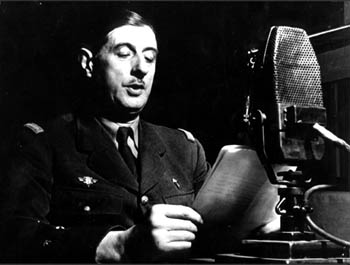 U.S. Isolationism
Neutrality Act of 1939 (allowed arms sales to belligerents on “cash and carry” basis)
 Technically neutral but helped Britain
End of Isolationism:  Fall of France in June 1940
1940 Selective Service Act (all men 21-35) = 1st peacetime draft

Continued to restrict Jewish immigration
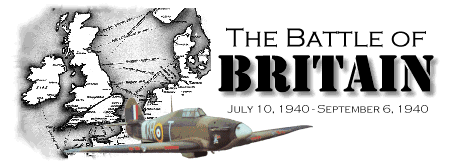 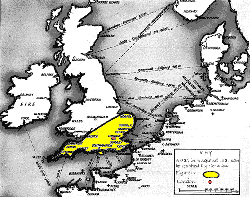 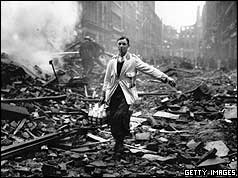 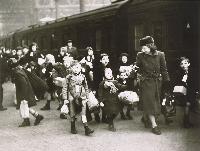 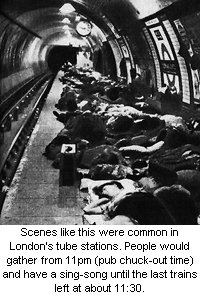 LONDON “BLITZ”
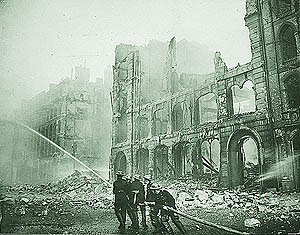 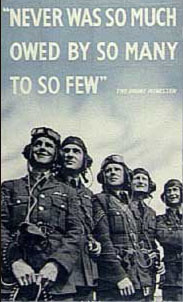 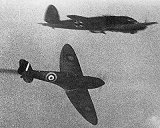 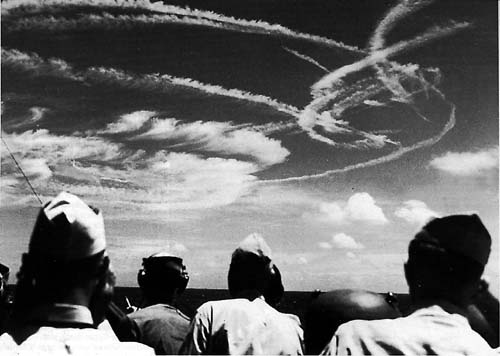 Strategic Bombing: “Morale Bombing”
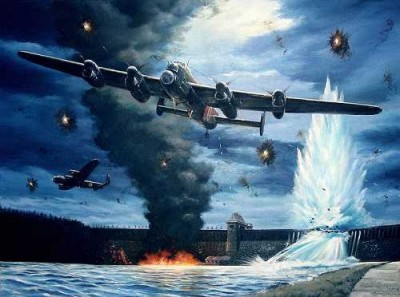 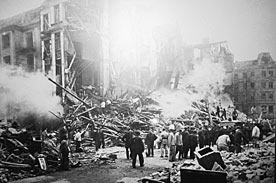 Hamburg
Dambusters
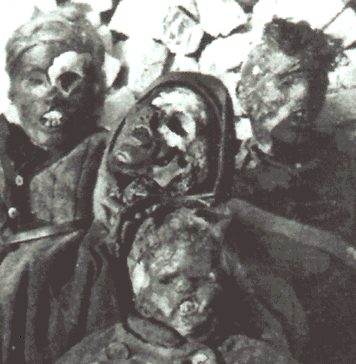 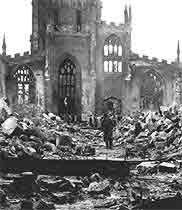 Coventry
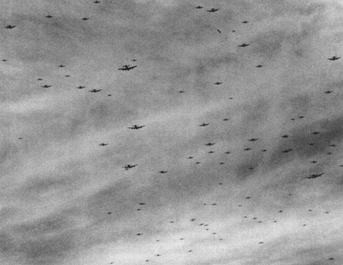 1941
Atlantic Charter (1941)
During August 9-12, 1941 President Roosevelt and Prime Minister Churchill rendezvoused in a secret meeting in the North Atlantic, on the USS Augusta, for the purpose of discussing the principles they saw as governing the post-War world. This Conference resulted in the eight-point Atlantic Charter, which was officially announced on August 14, 1941.
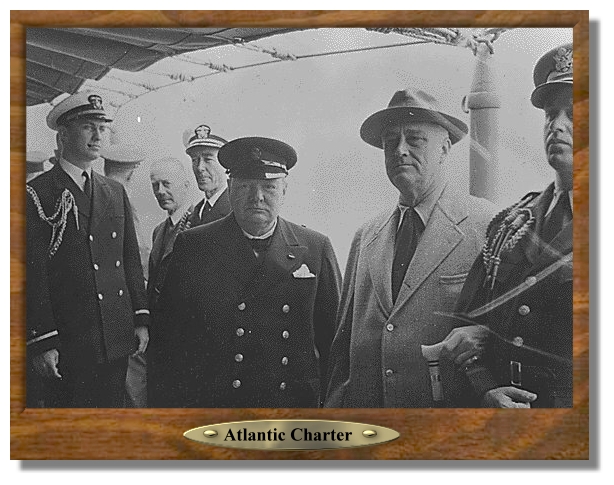 In 1941, President Roosevelt was faced with a puzzle: How could the U.S. help Great Britain with its efforts in World War II without violating the United States' official position of neutrality? With the help of the Senate, he found a way. On October 23, 1941, the Senate passed the $5.98 billion supplement to the Lend-Lease bill, originally passed in March at Roosevelt's urging. The Lend-Lease Act gave Roosevelt virtually unlimited authority to direct material aid such as ammunition, tanks, airplanes, trucks, and food to the war effort in Europe without the U.S. actually entering the war. By the end of the war, the United States had extended $49.1 billion in Lend-Lease aid to more than 40 nations.
Lend-Lease BillOctober 23, 1941
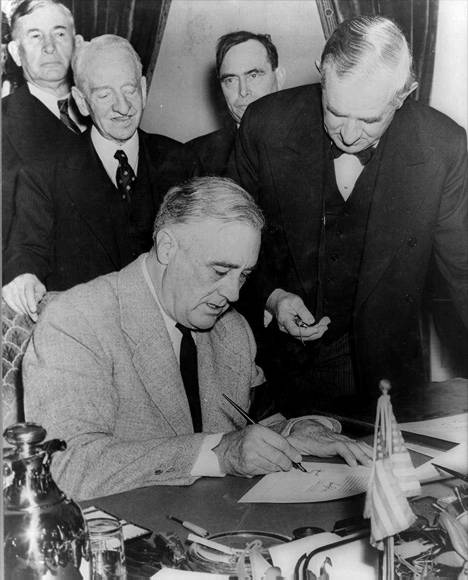 Pearl Harbor
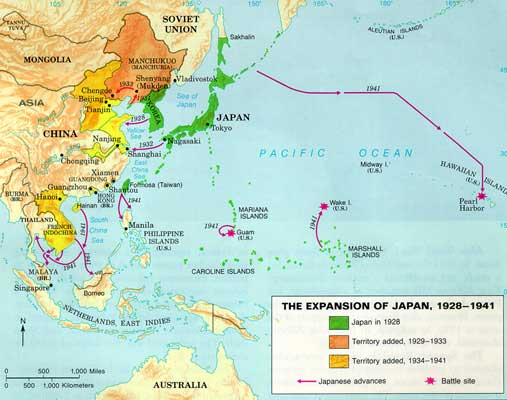 To ra! To ra! To ra!(Lightning Attack: the Tiger)
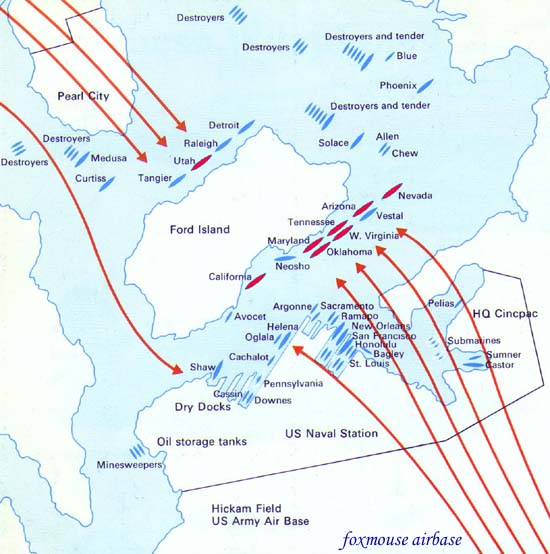 December 7, at 7:53 AM
 351 Japanese aircraft attacked “Battleship Row” at Ford Island
Lasted less than 2 hours
 American losses:
8 battleships
11 lesser class warships
 2,403 people killed
 70% of planes (188) at Hickam (B-17’s), Wheeler (P-40’s), & Bellows Fields
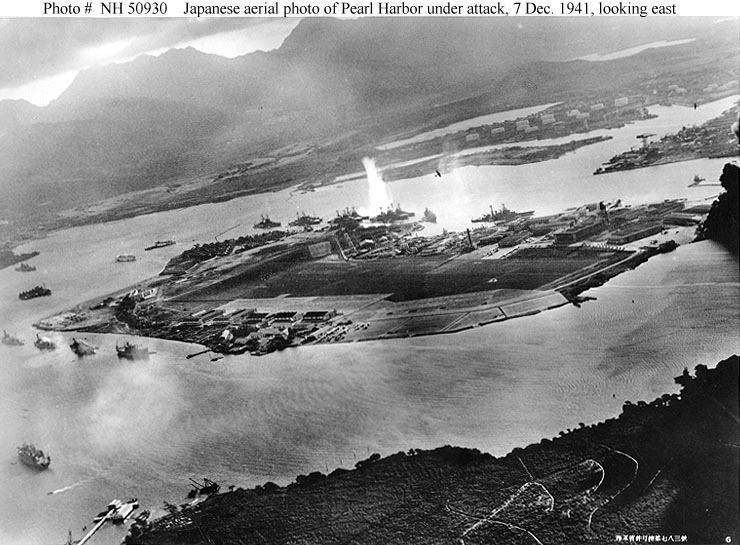 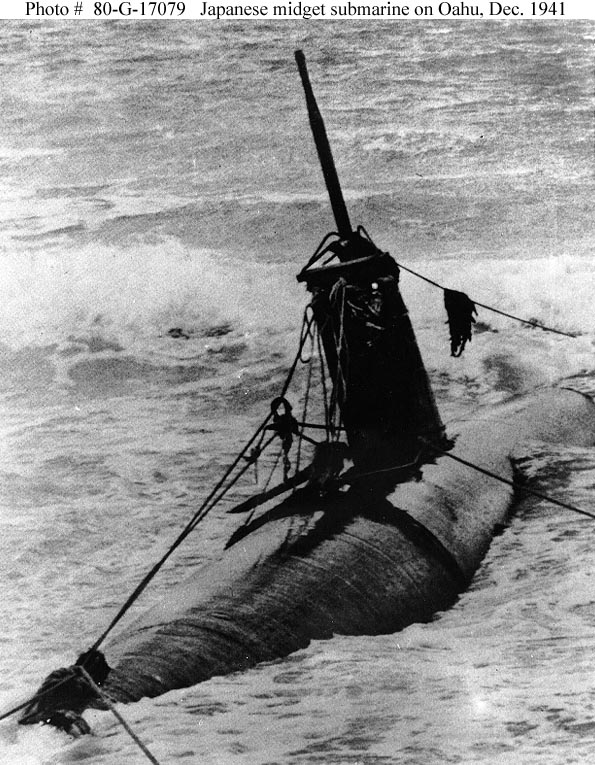 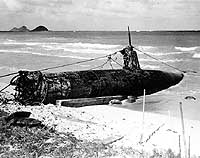 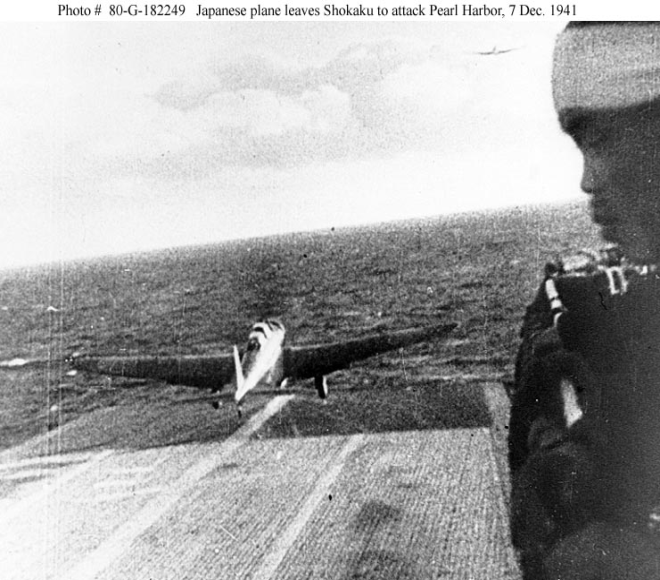 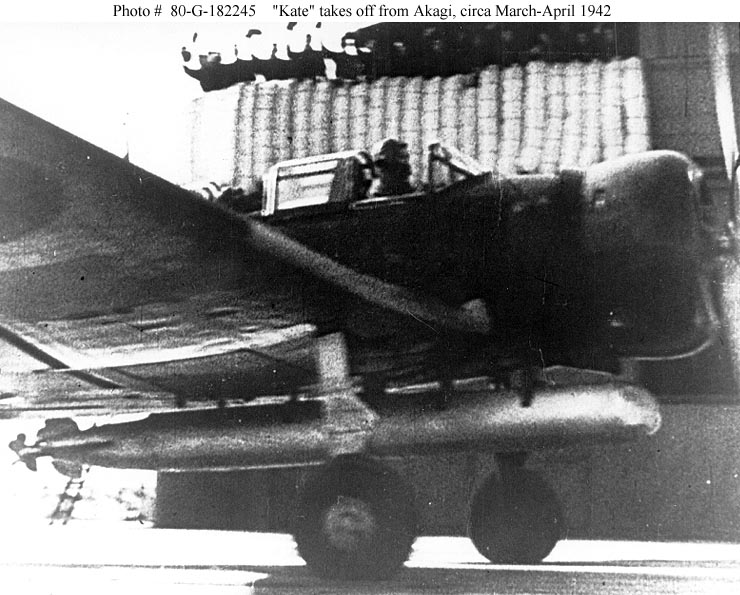 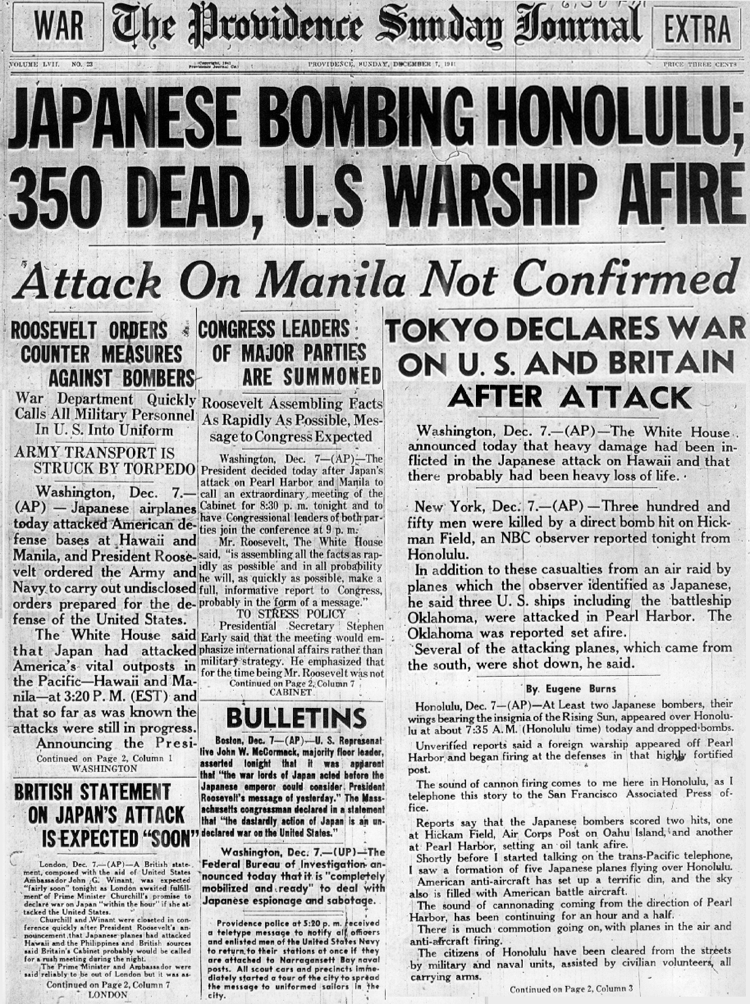 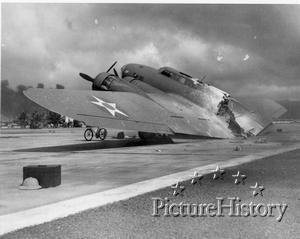 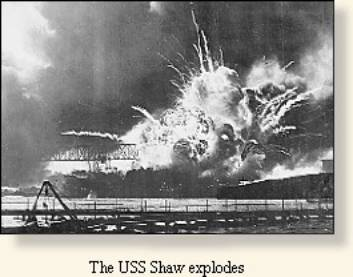 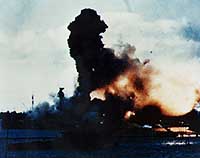 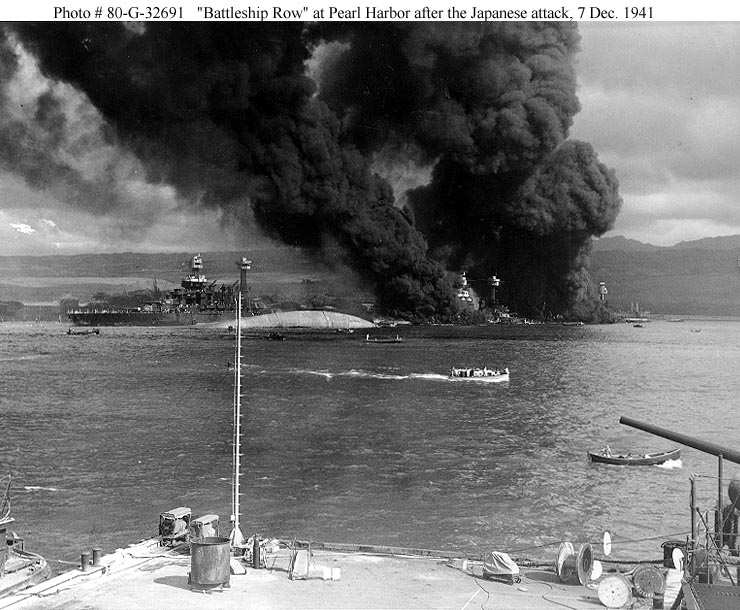 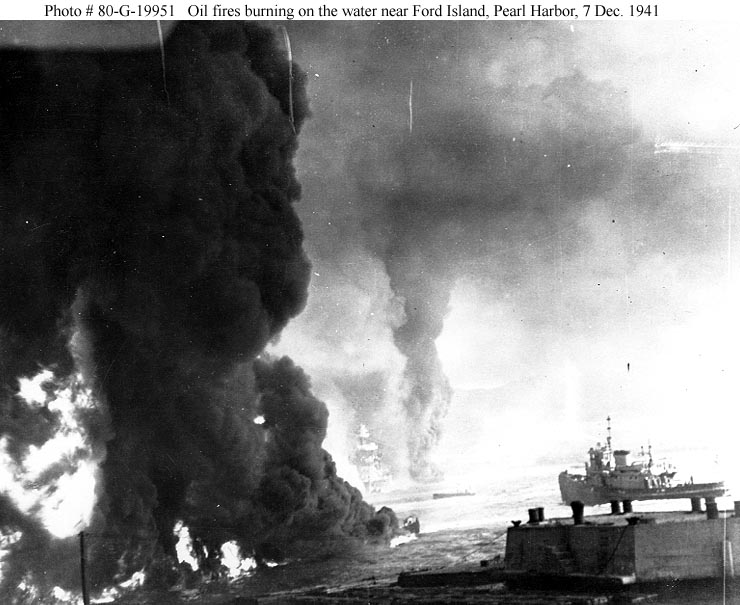 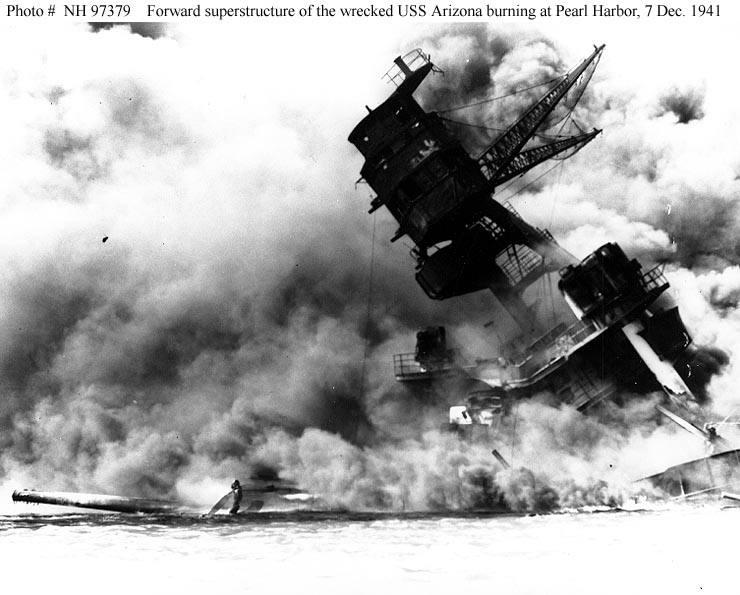 Philippines
Attacked 10 hrs. after Pearl Harbor
Gen. McArthur withdrew
Japanese occupation lasted 3 yrs. With 1 million Filipino casualties
Bataan Death March (10,000+ Br., Amer. died)
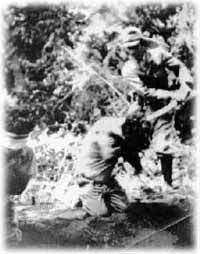 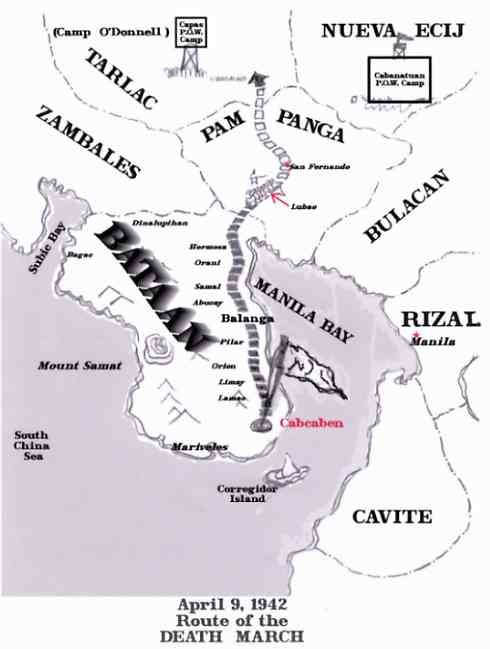 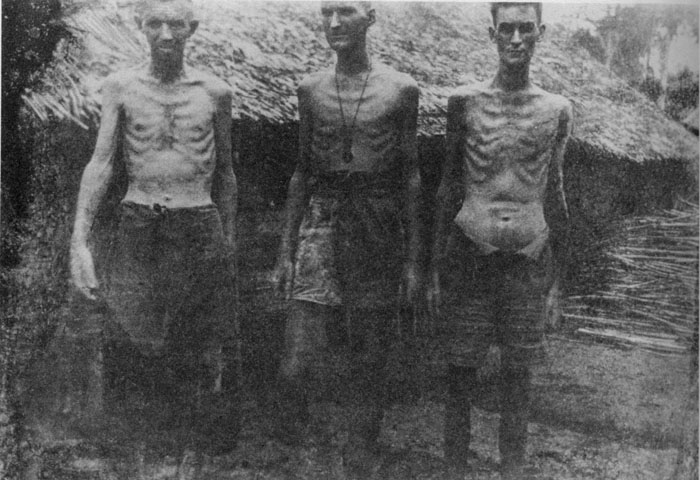